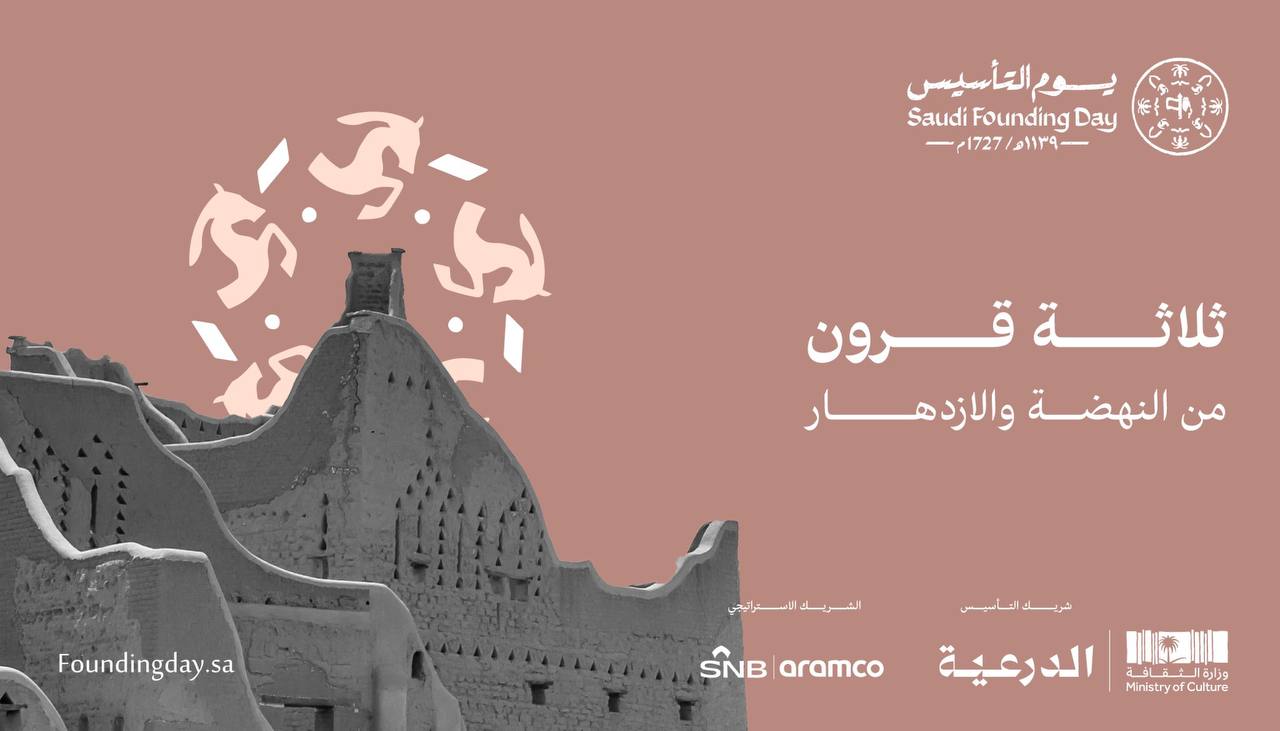 اعداد
أ. عبير الاحمد 
أ. نسيم الزهراني
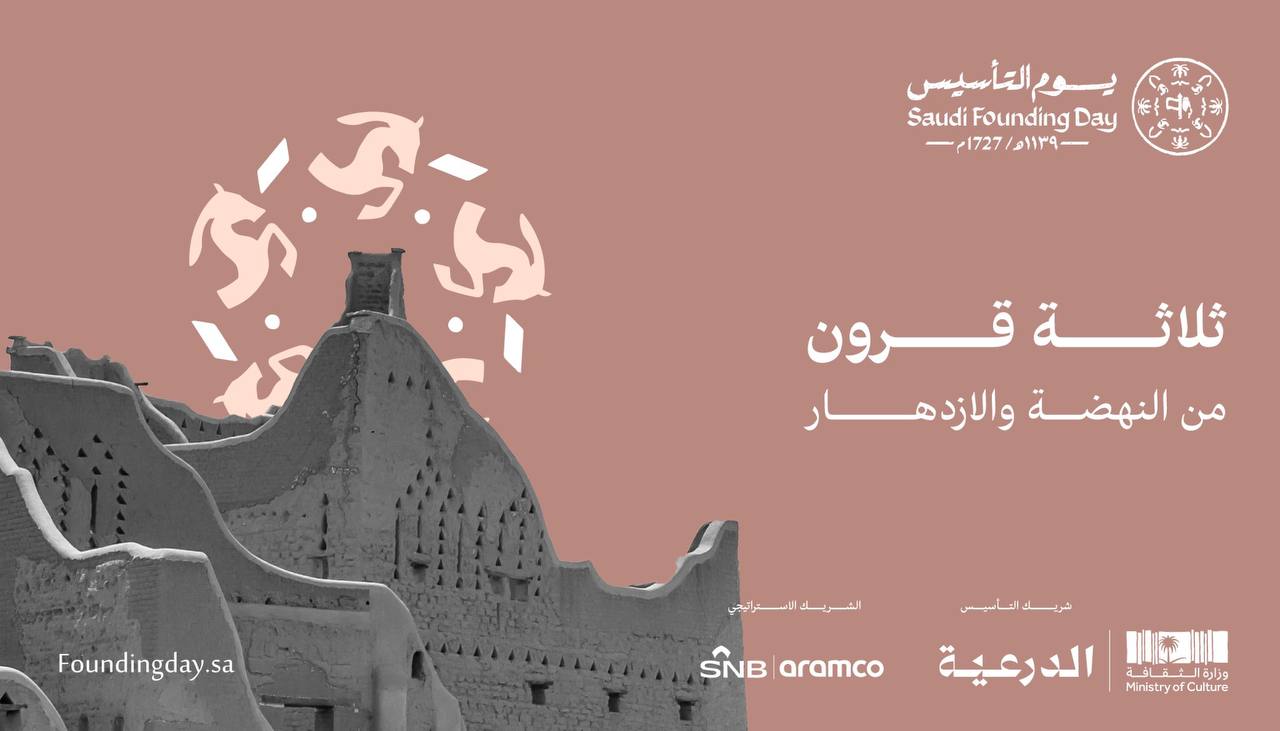 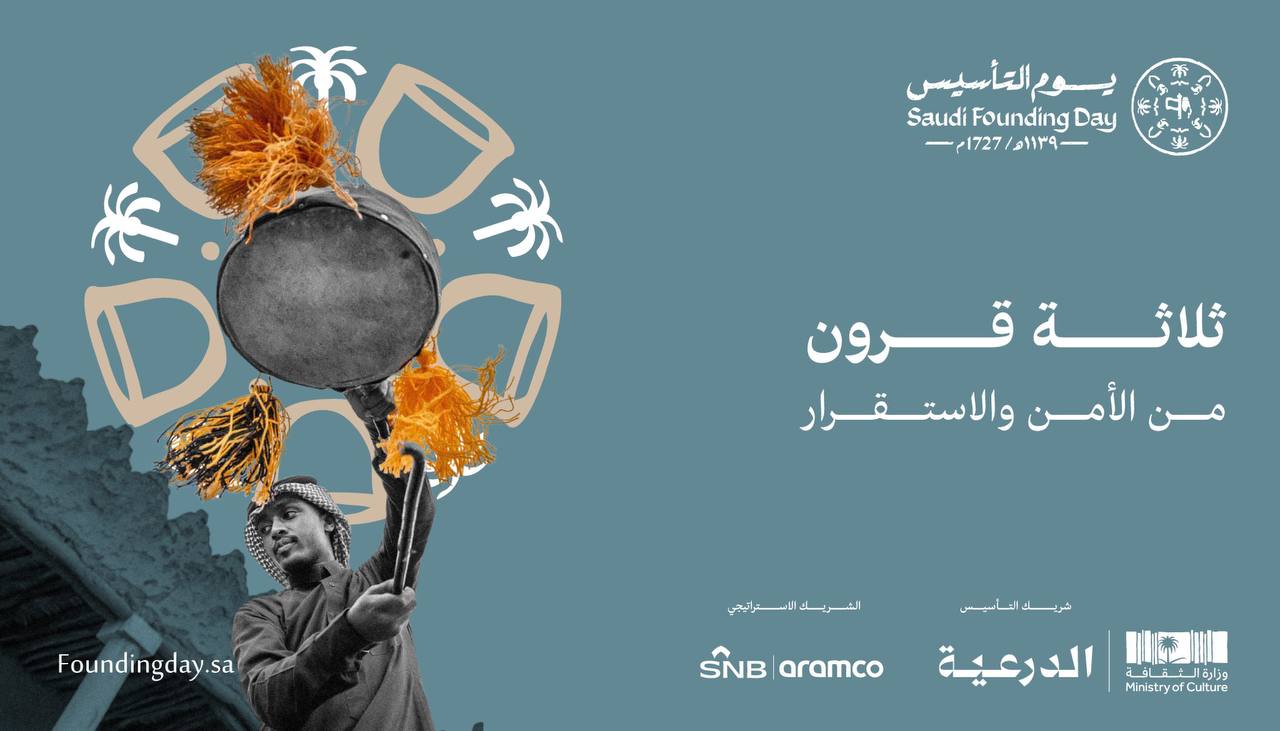 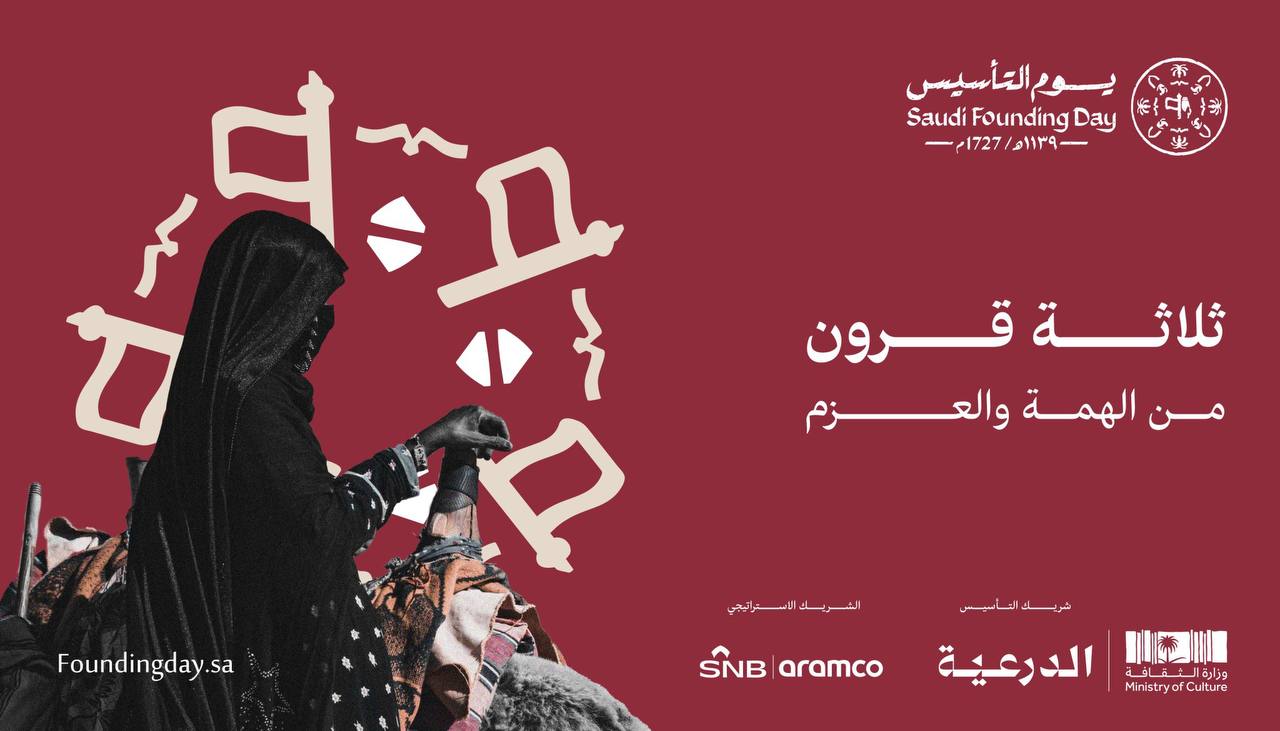 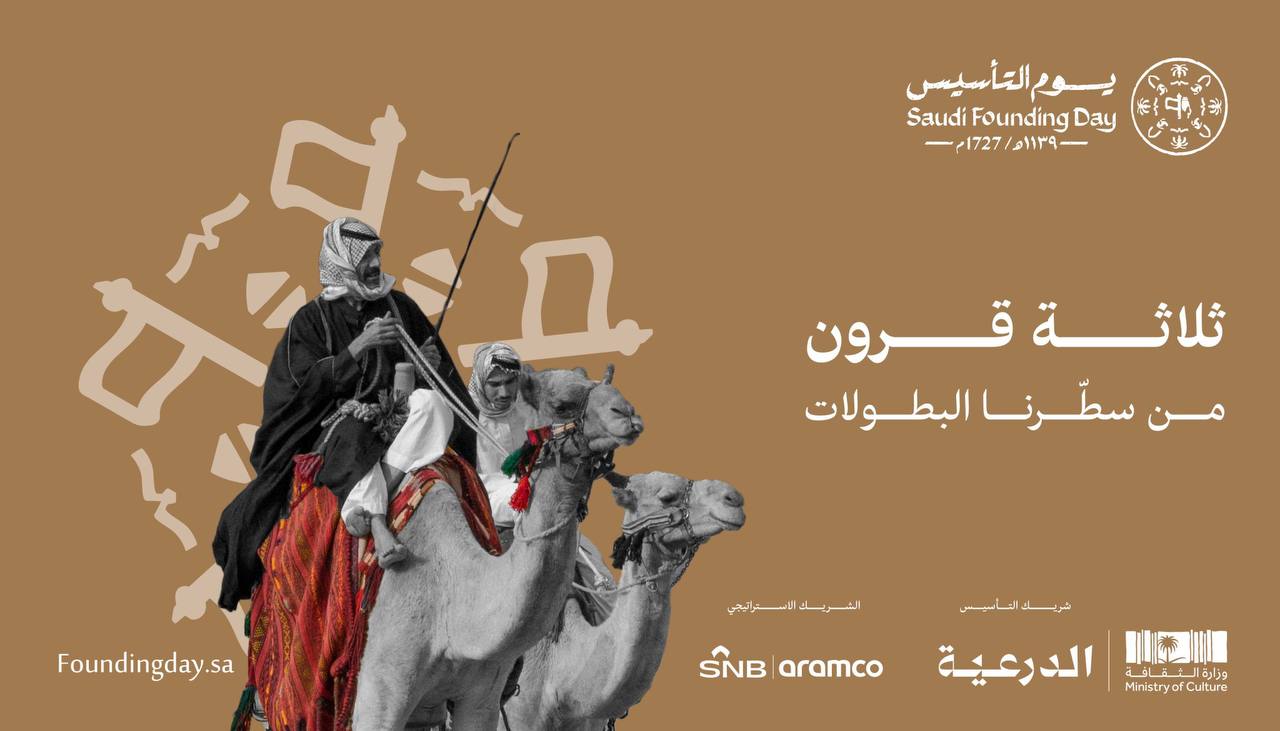 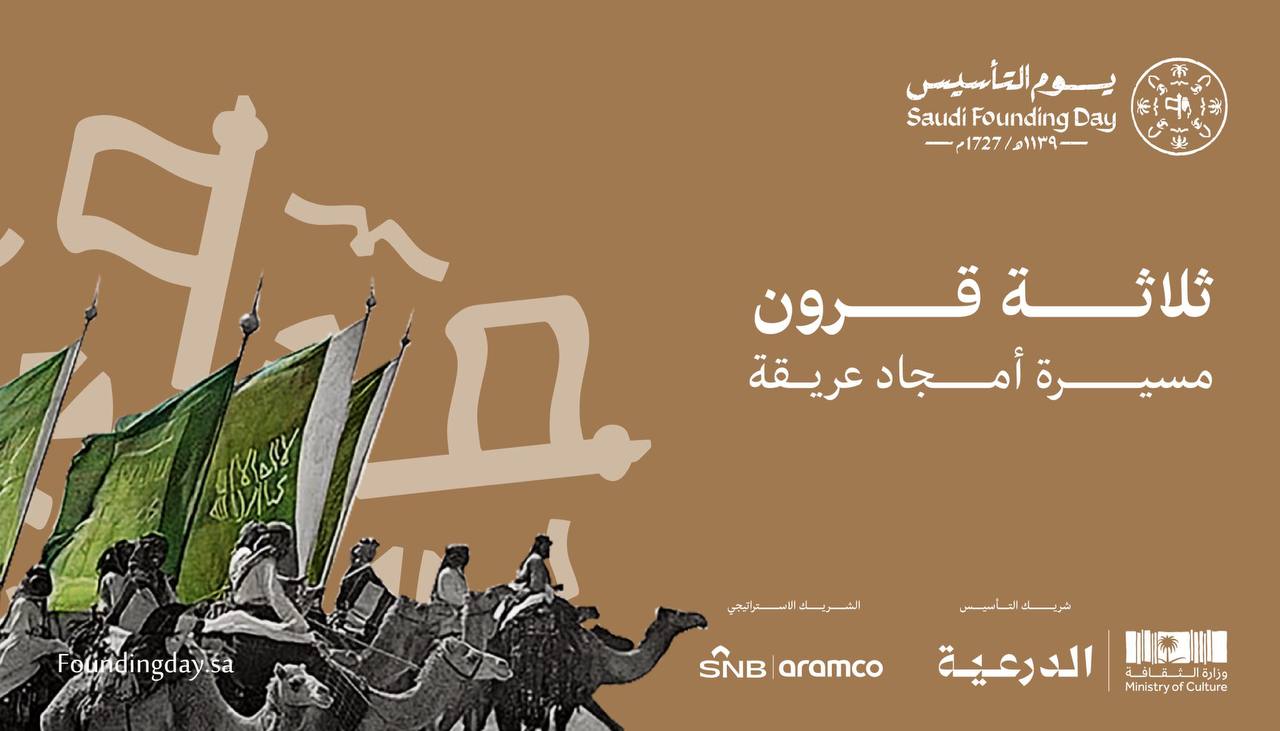 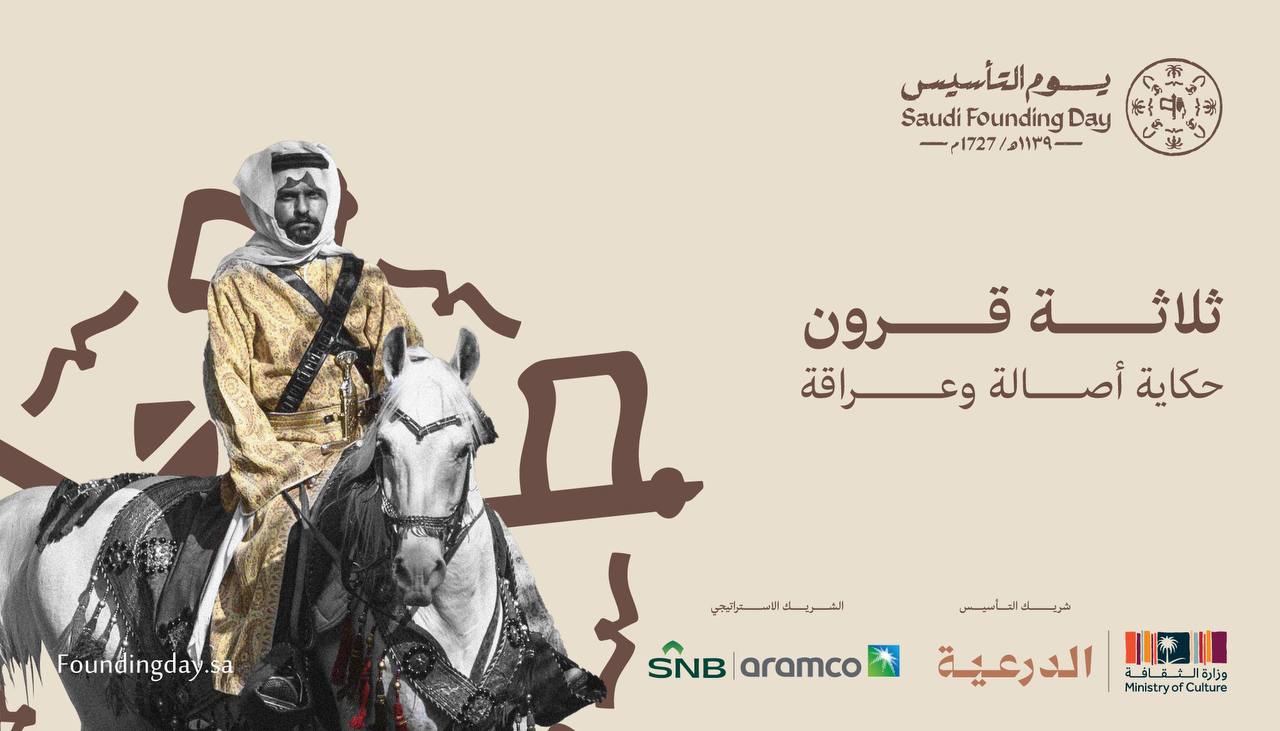 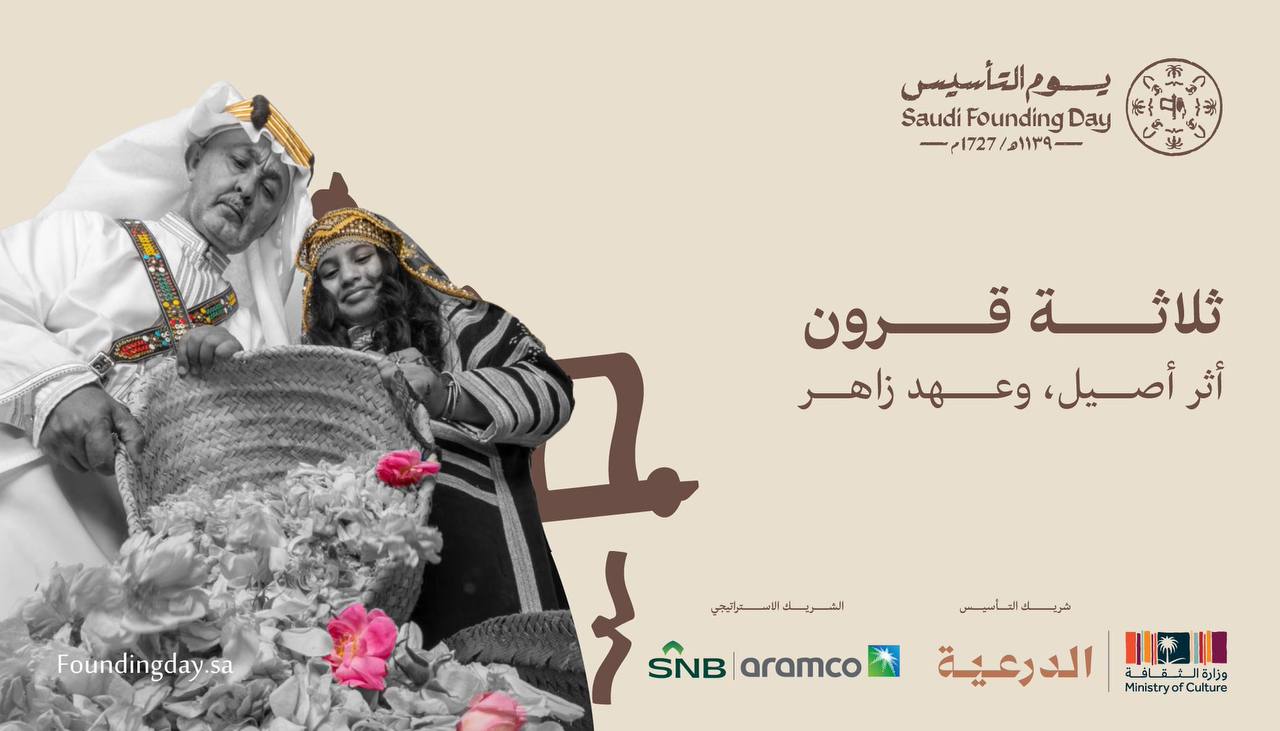 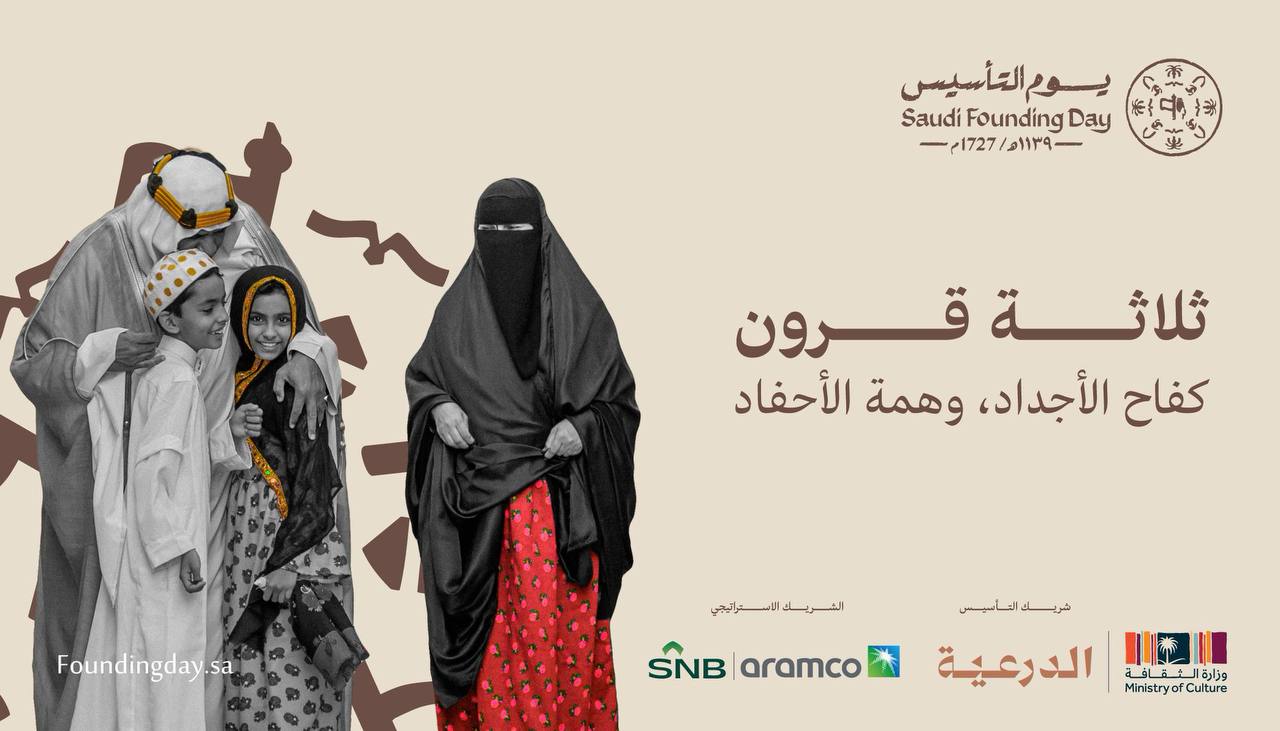 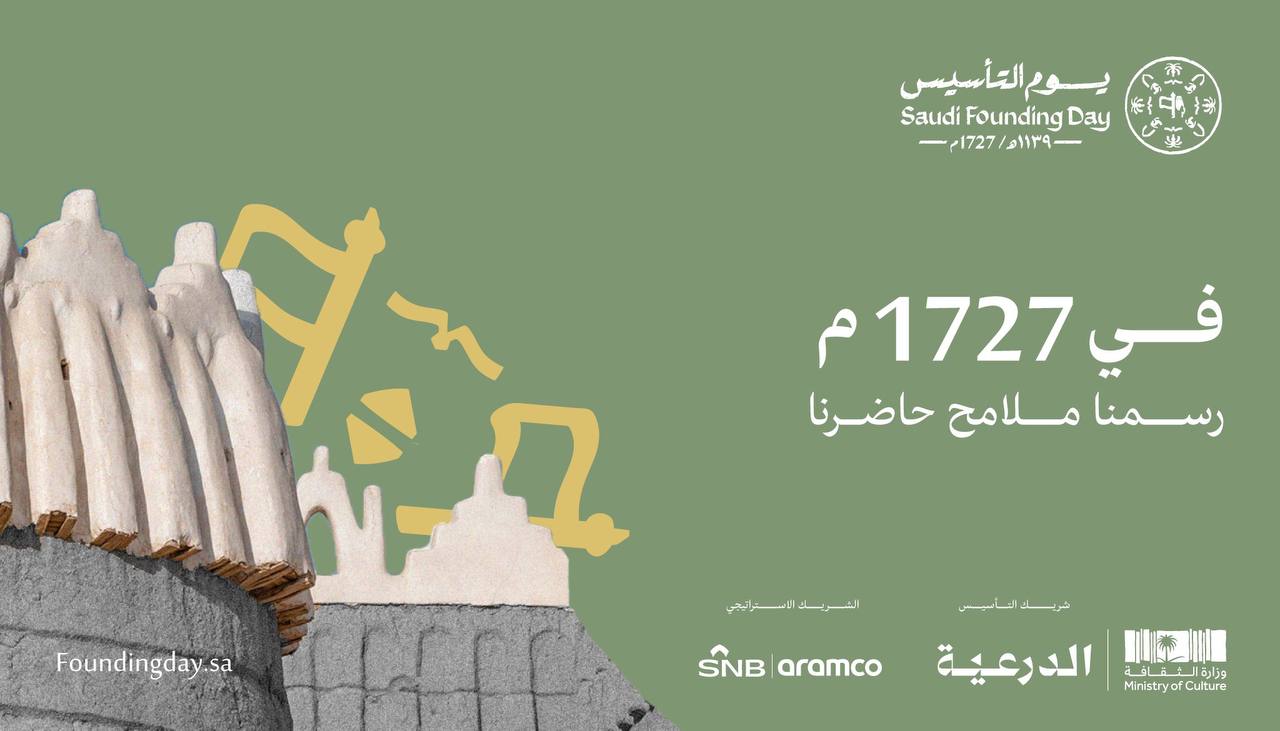 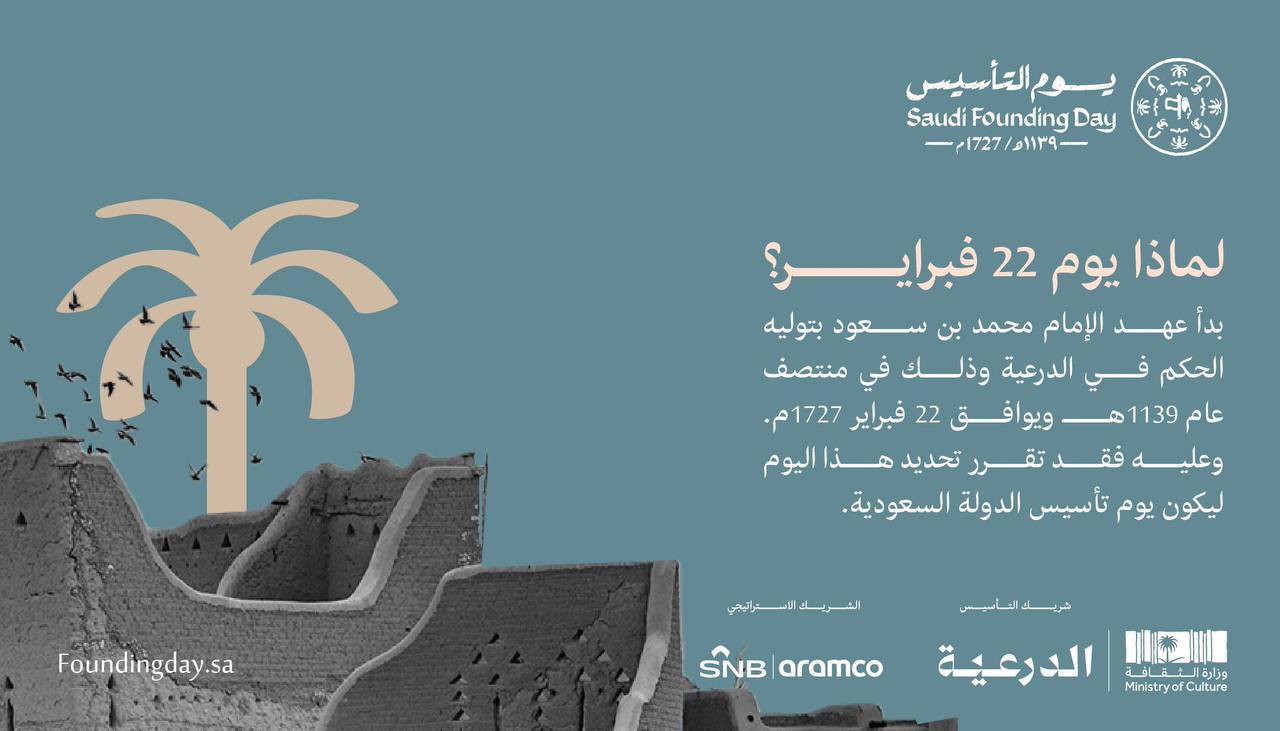 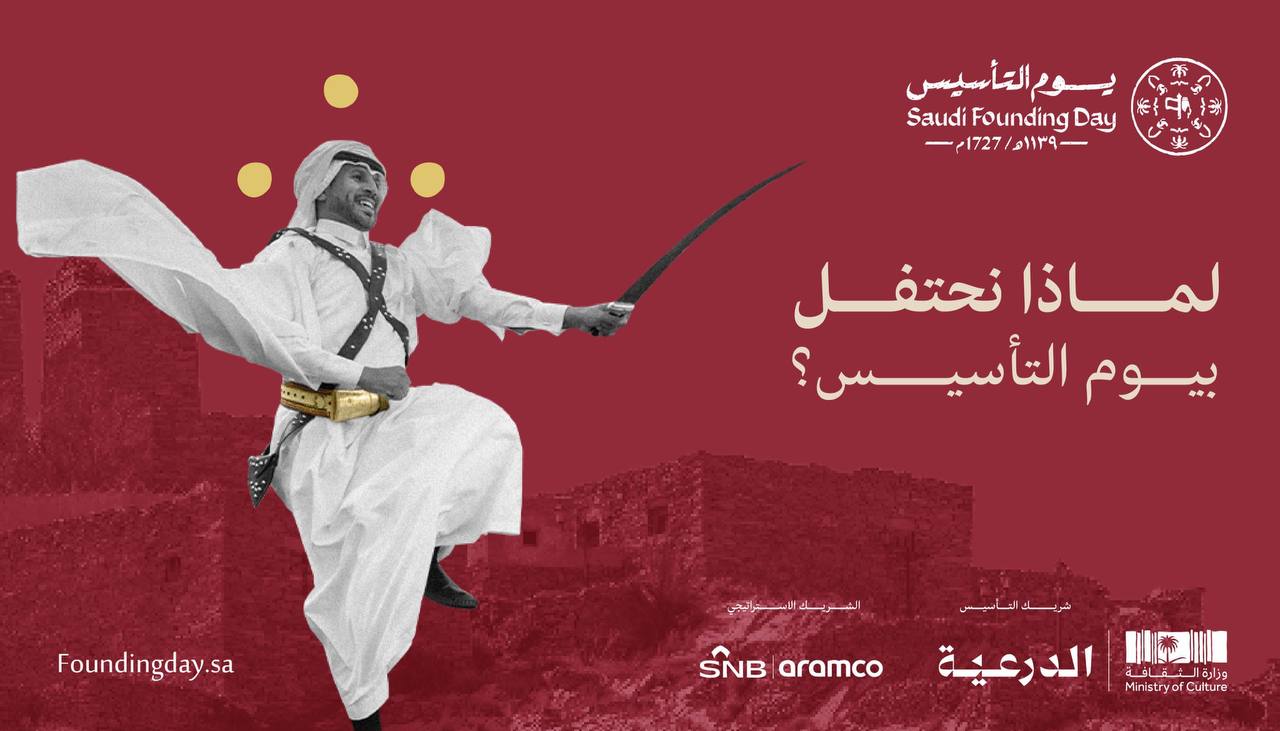 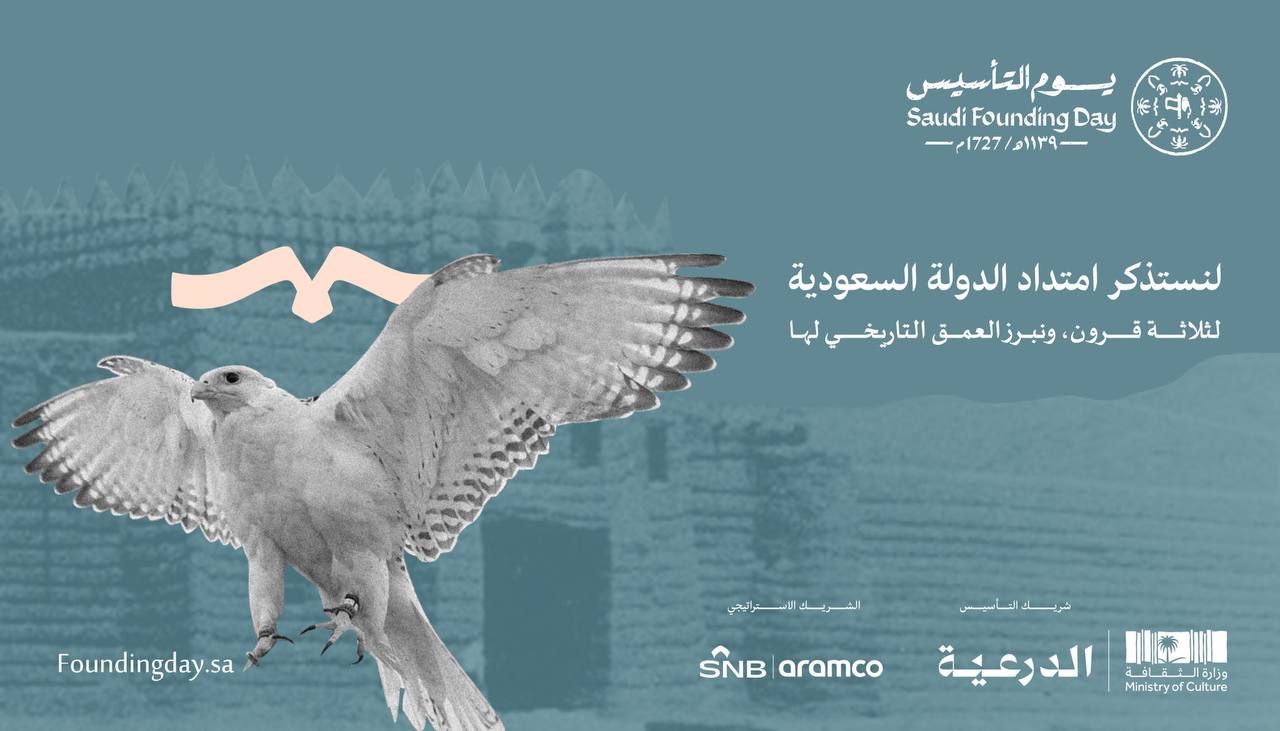 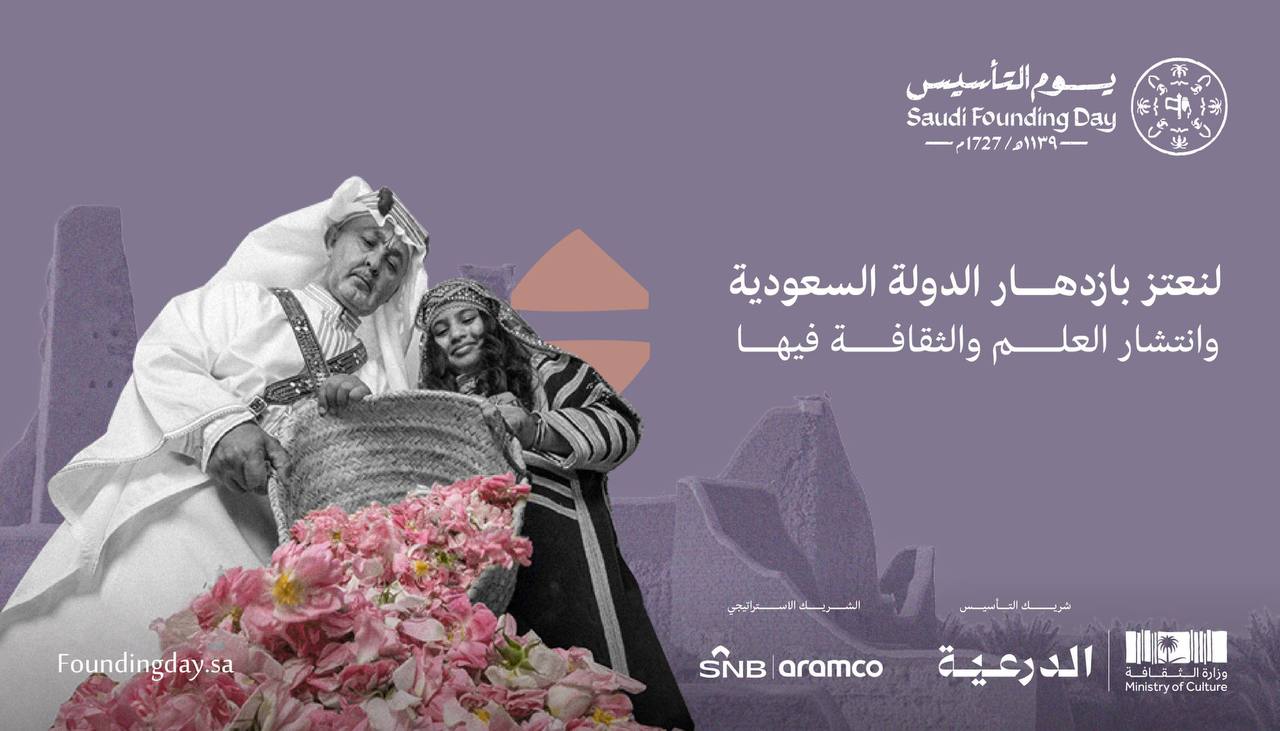 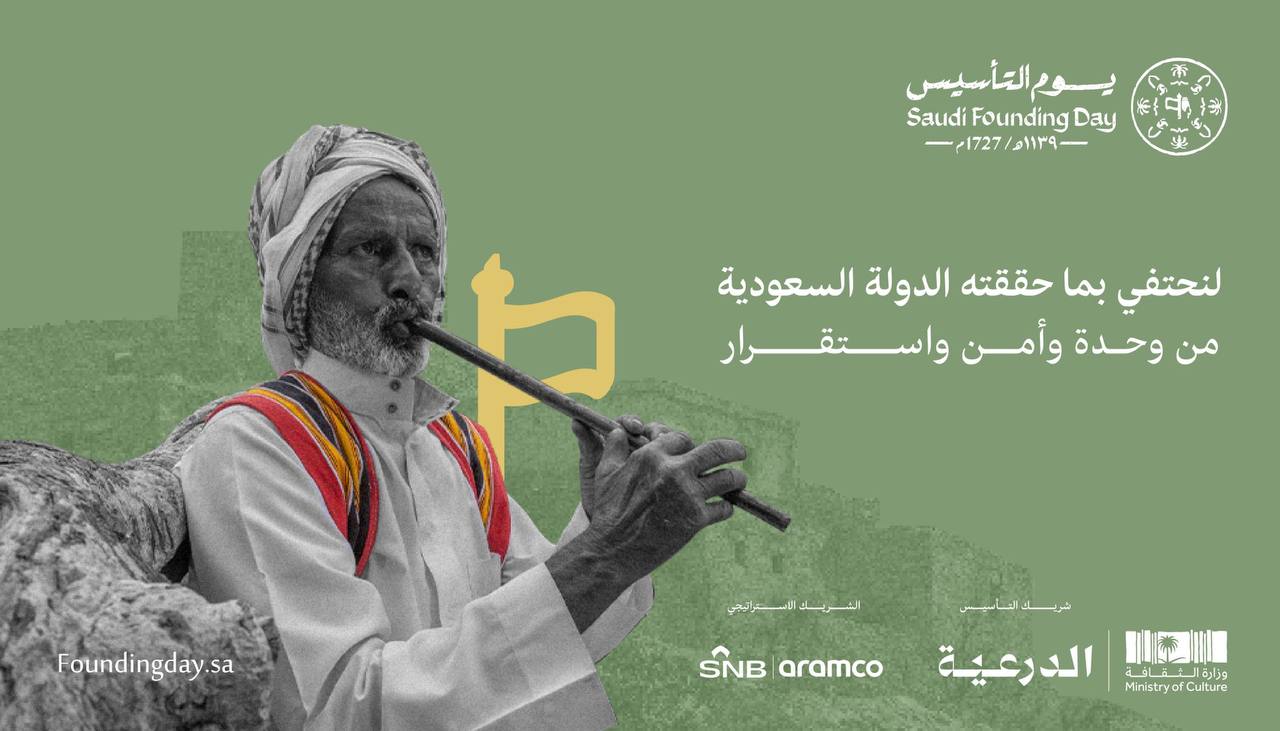 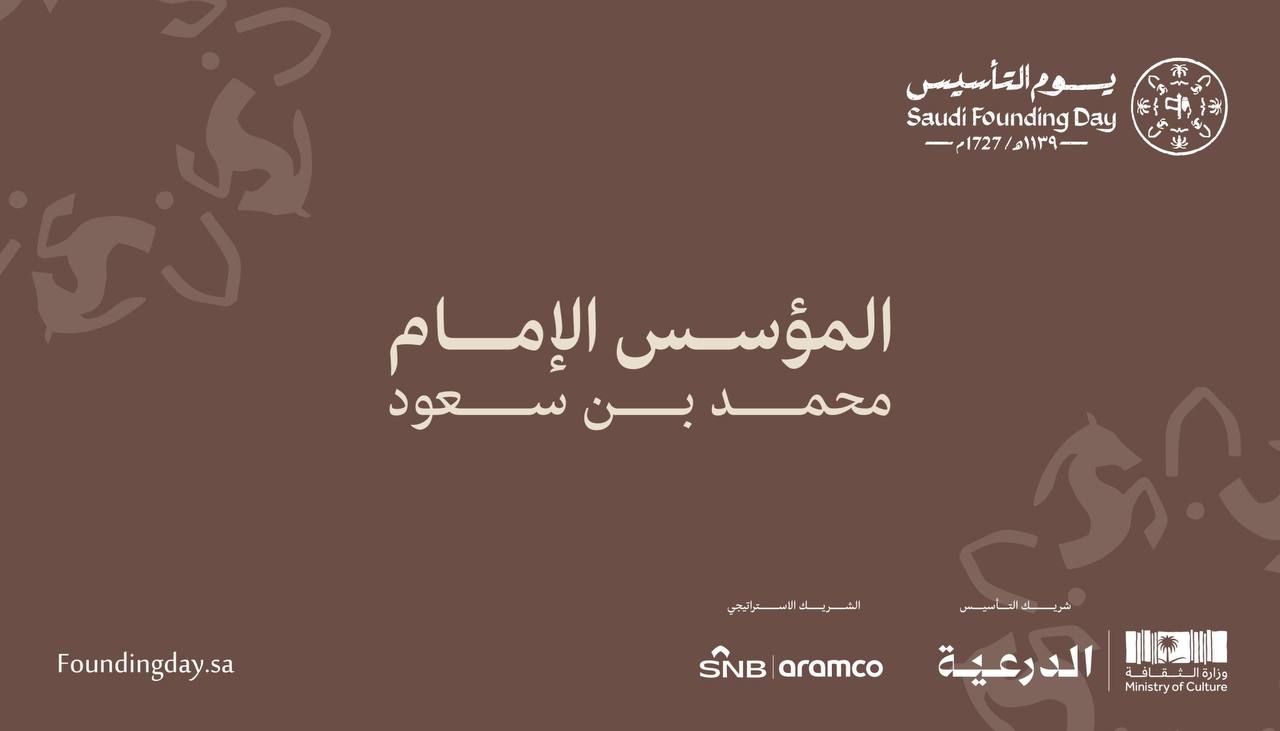 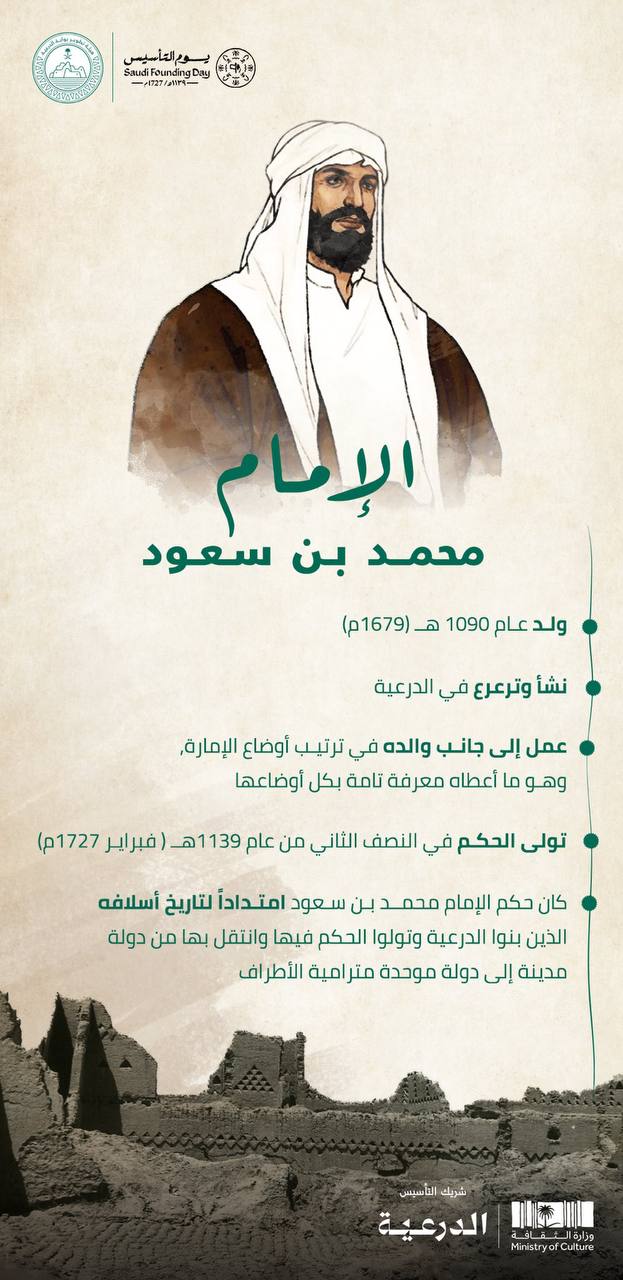 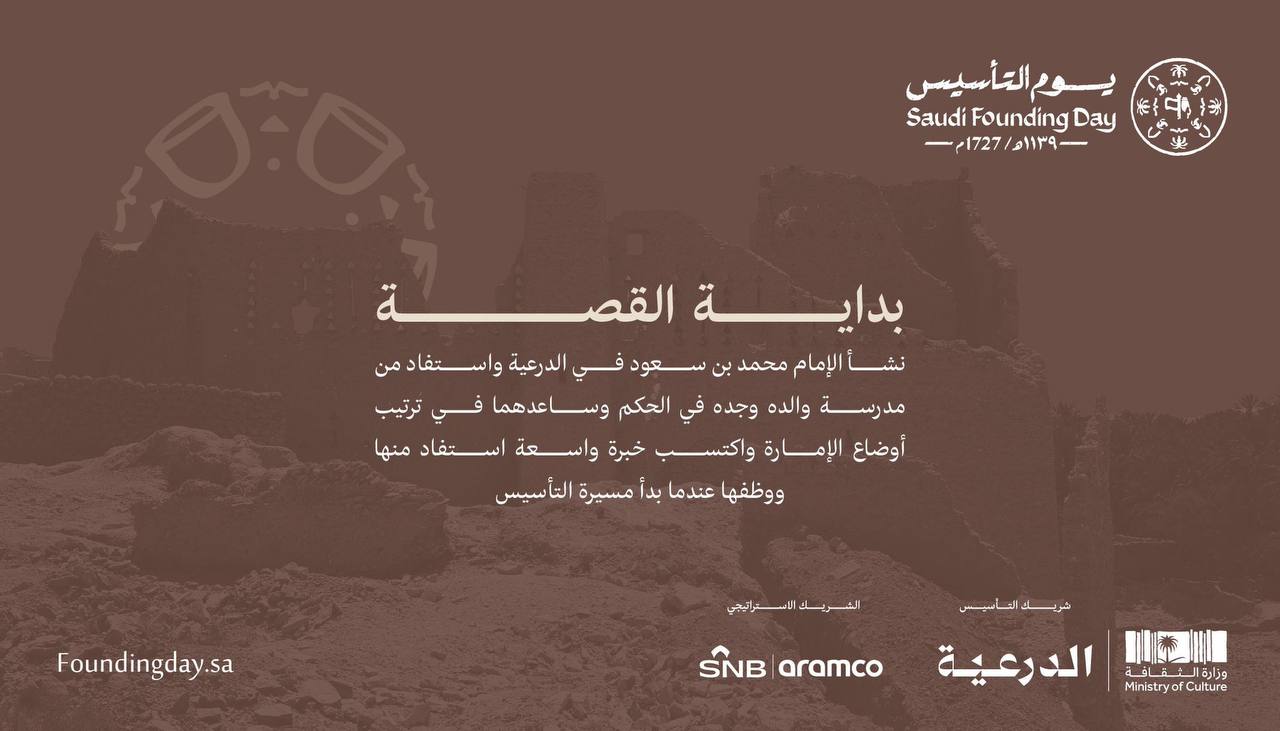 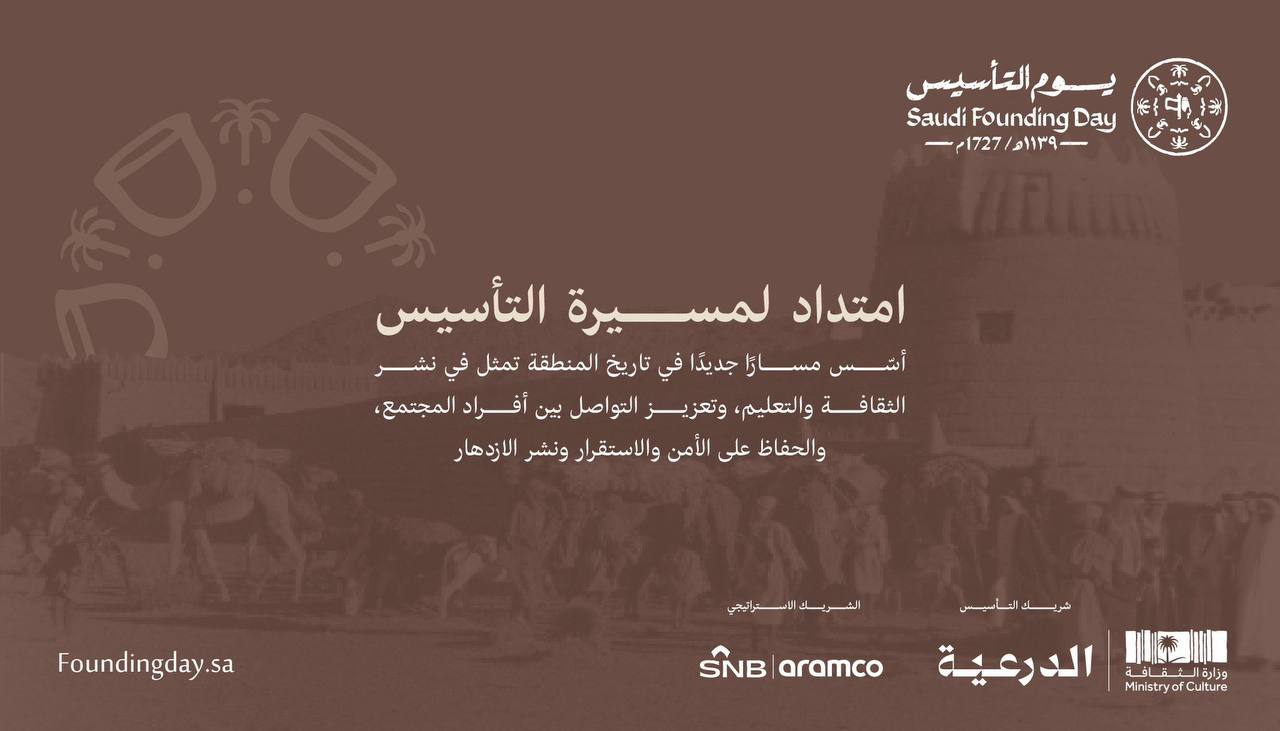 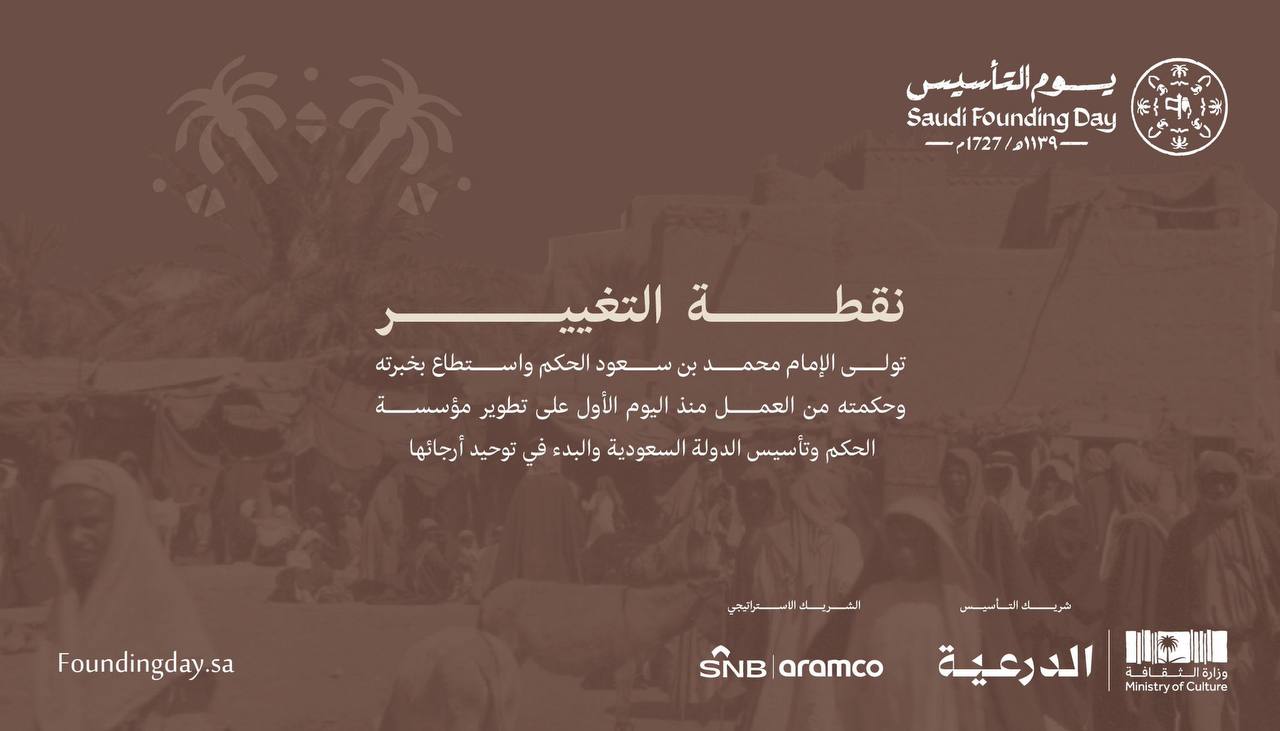 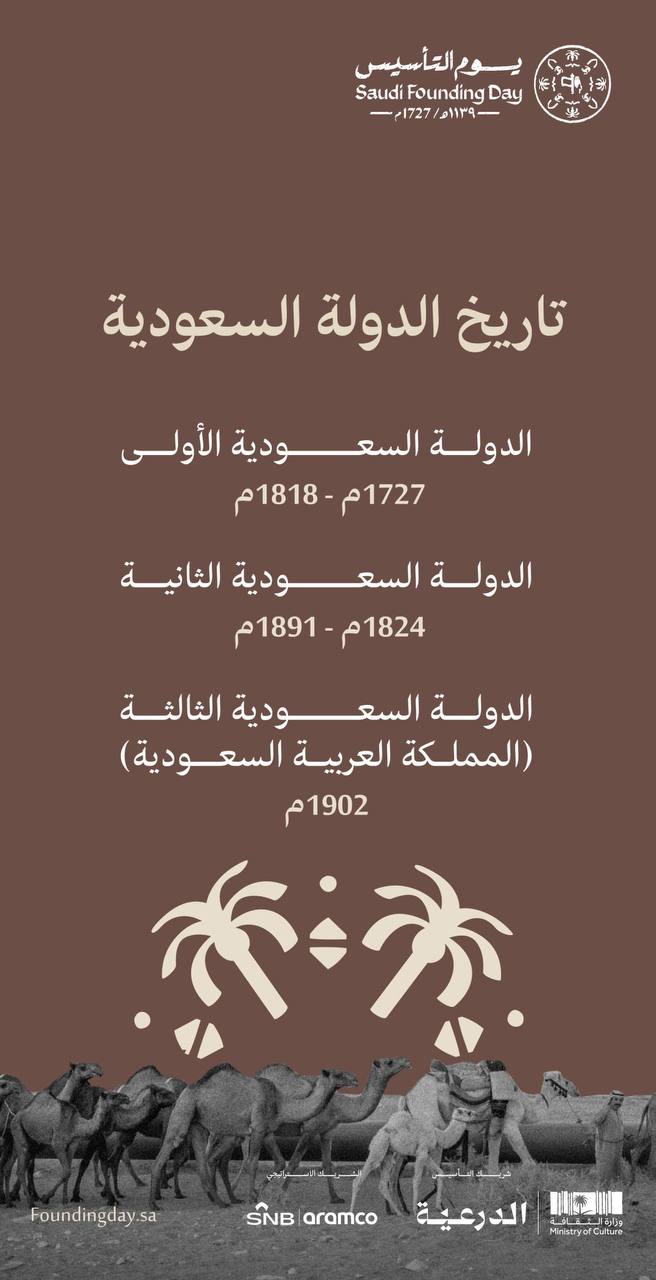 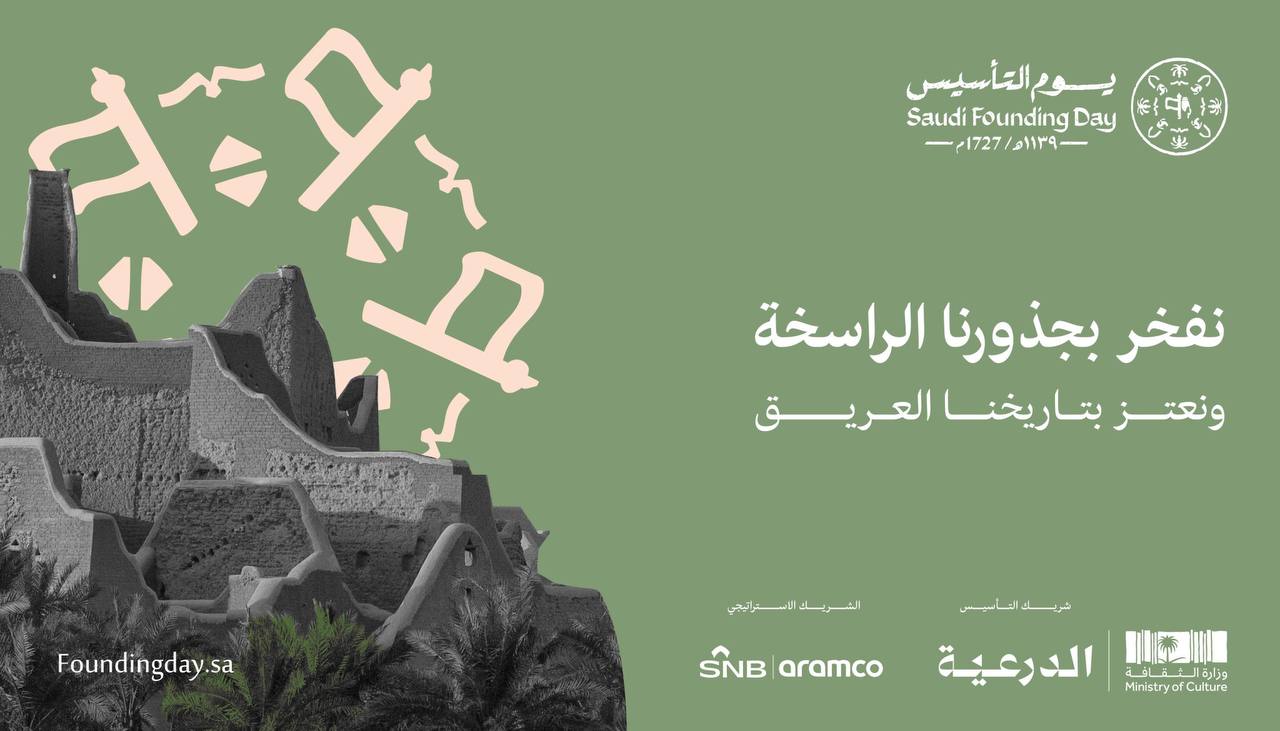 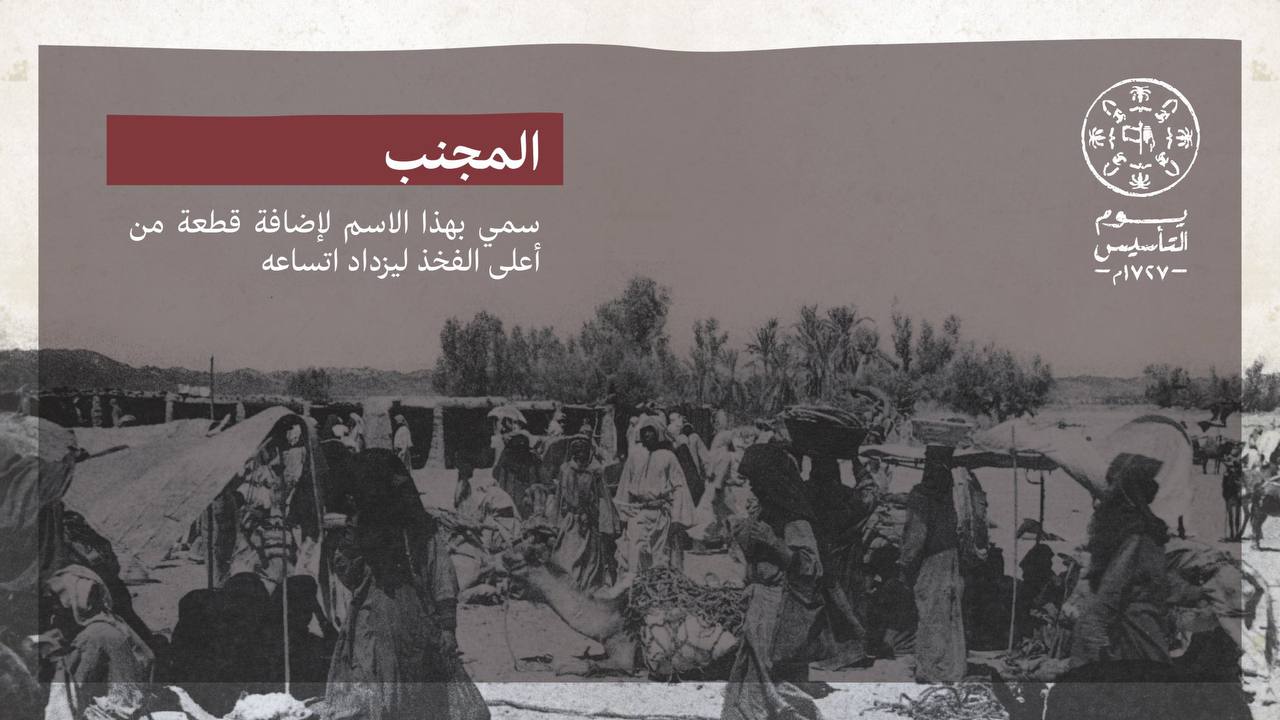 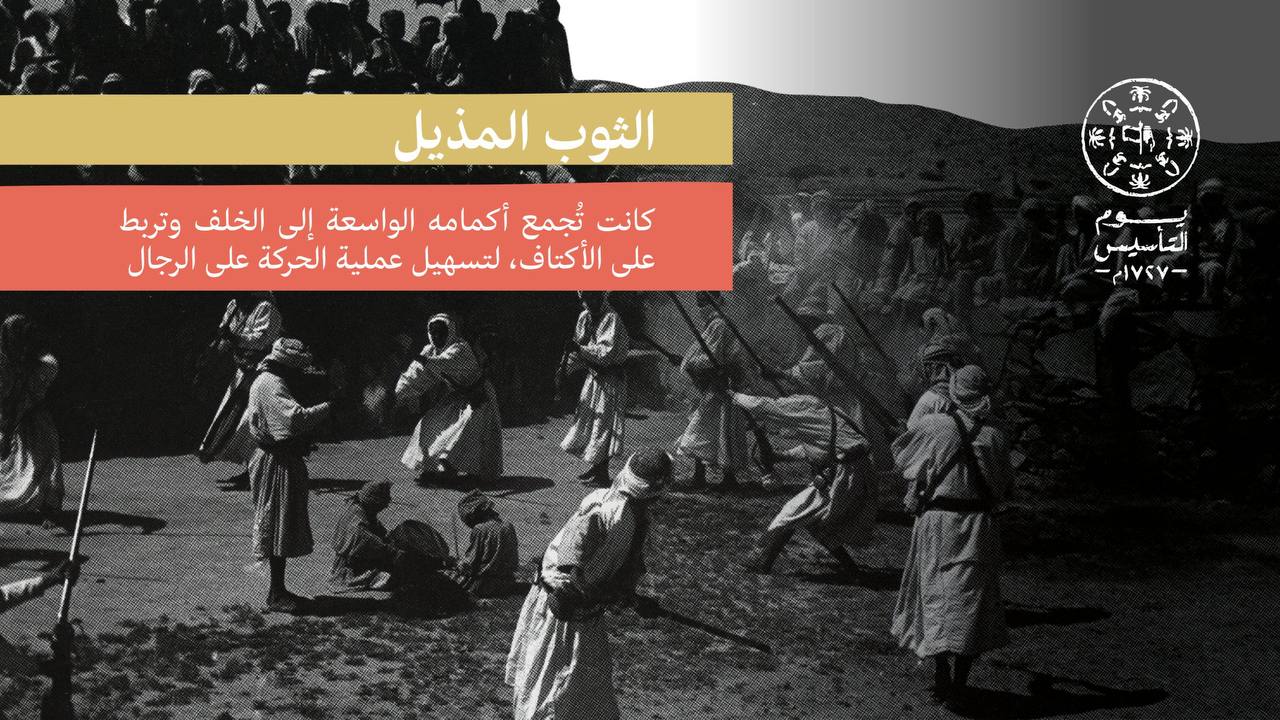